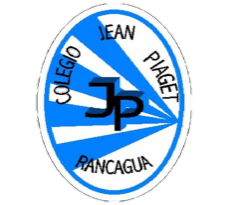 Colegio Jean Piaget
Mi escuela, un lugar para aprender y crecer en un ambiente saludable
PLANIFICACIÓN  CLASES VIRTUALESSEMANA N°24FECHA :8/09/2020
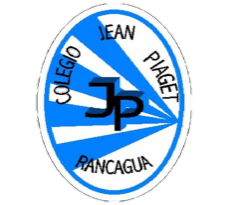 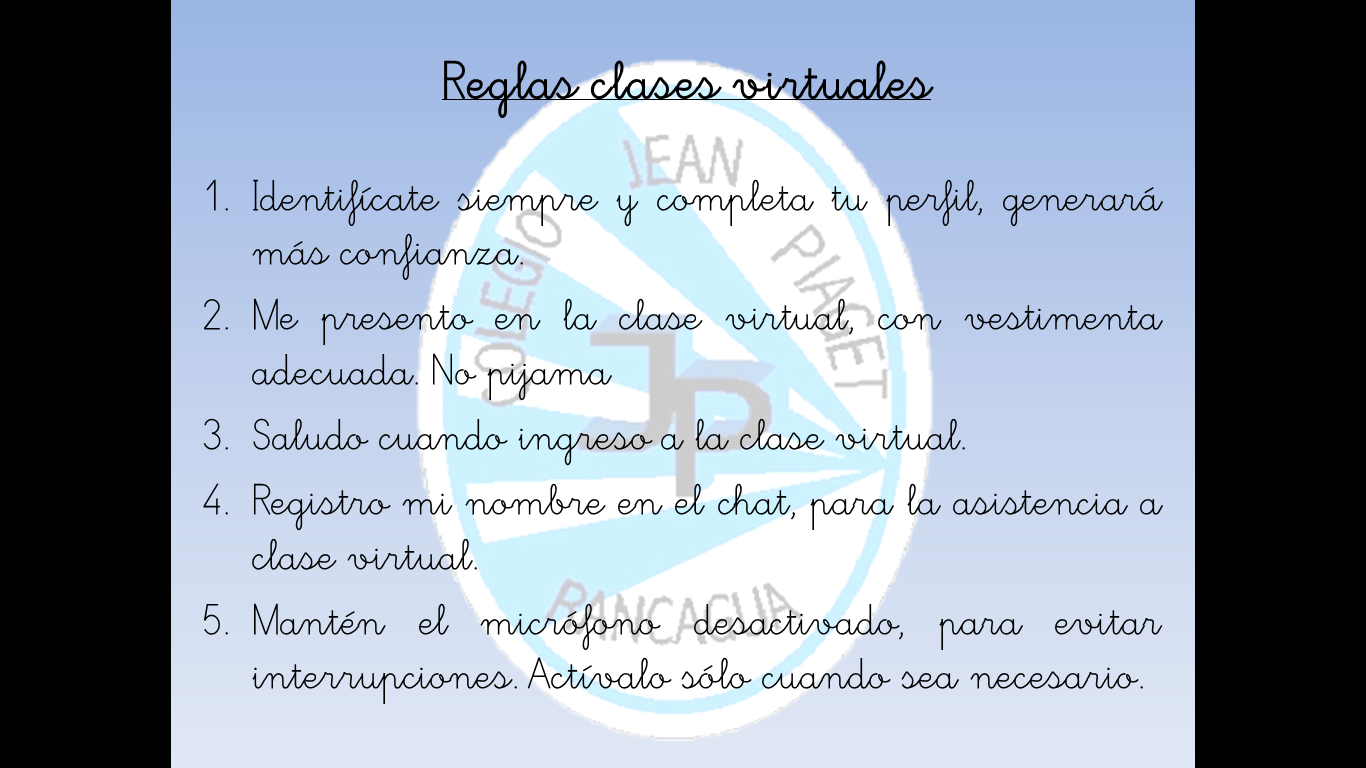 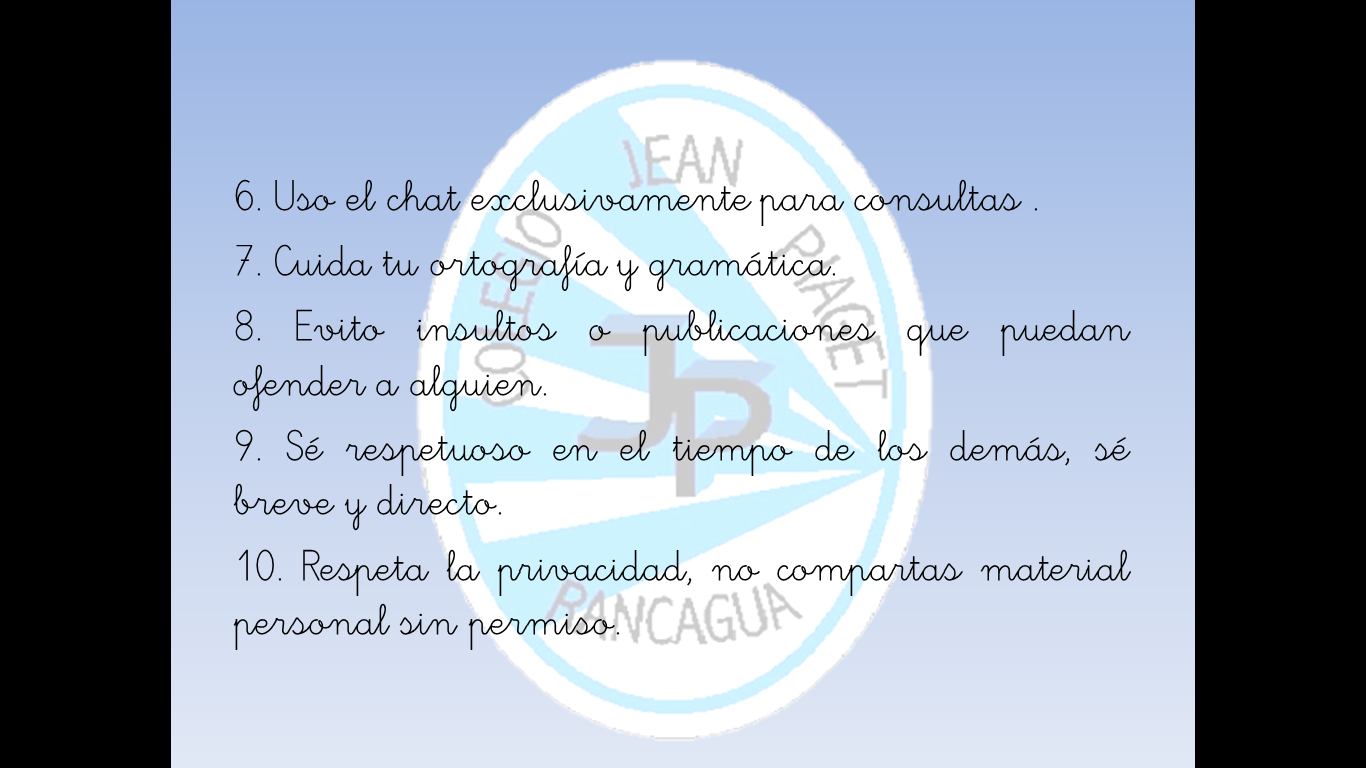 Importante:
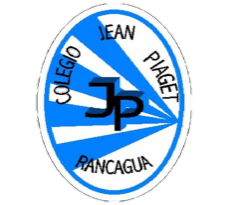 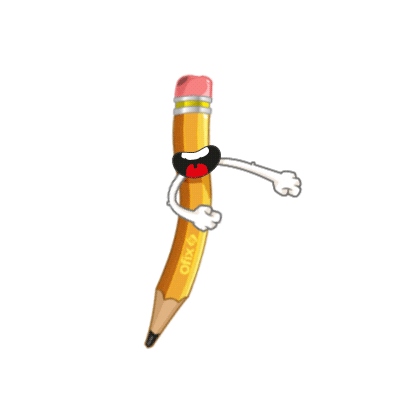 Cuándo esté la animación de un lápiz, significa que debes escribir en tu cuaderno
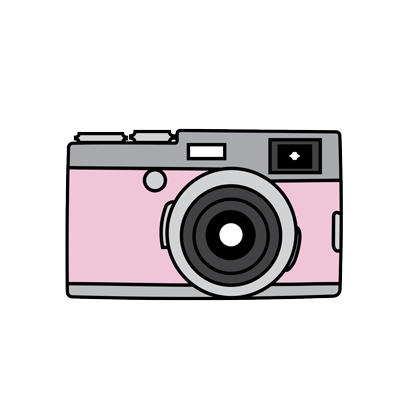 Cuándo esté esta animación de una cámara fotográfica, significa que debes mandar reporte sólo de esa actividad (una foto de la actividad)
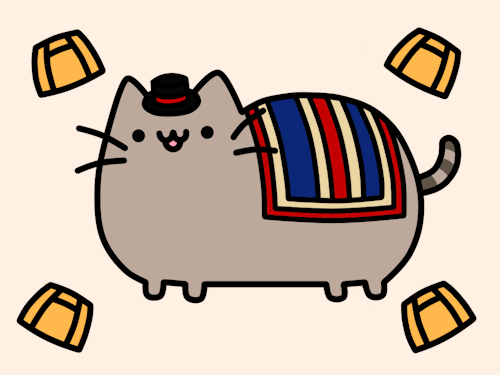 Cuándo esté esta animación de un niño con su amigo, significa que debes realizar los ejercicios de la guía.
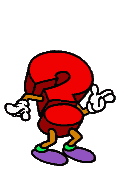 Cuándo esté esta animación de un signo de pregunta, significa que debes pensar y analizar, sin escribir en tu cuaderno. Responder de forma oral.
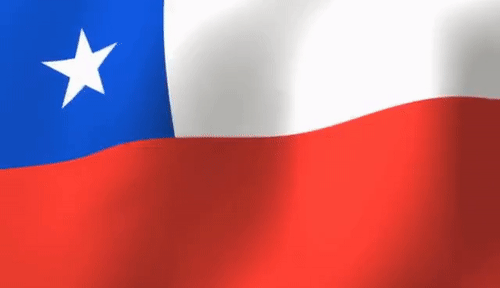 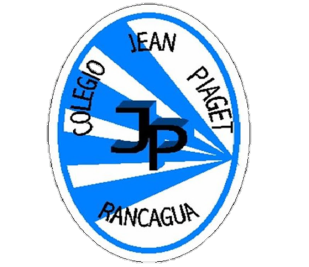 InicioMotivación
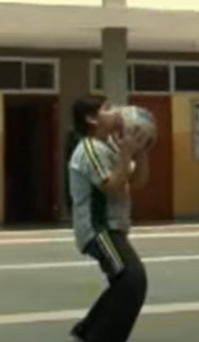 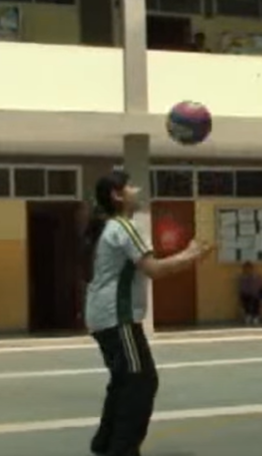 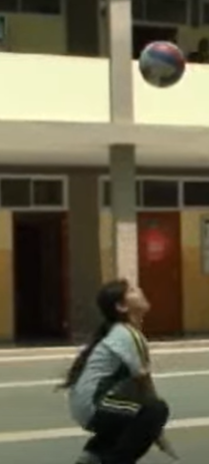 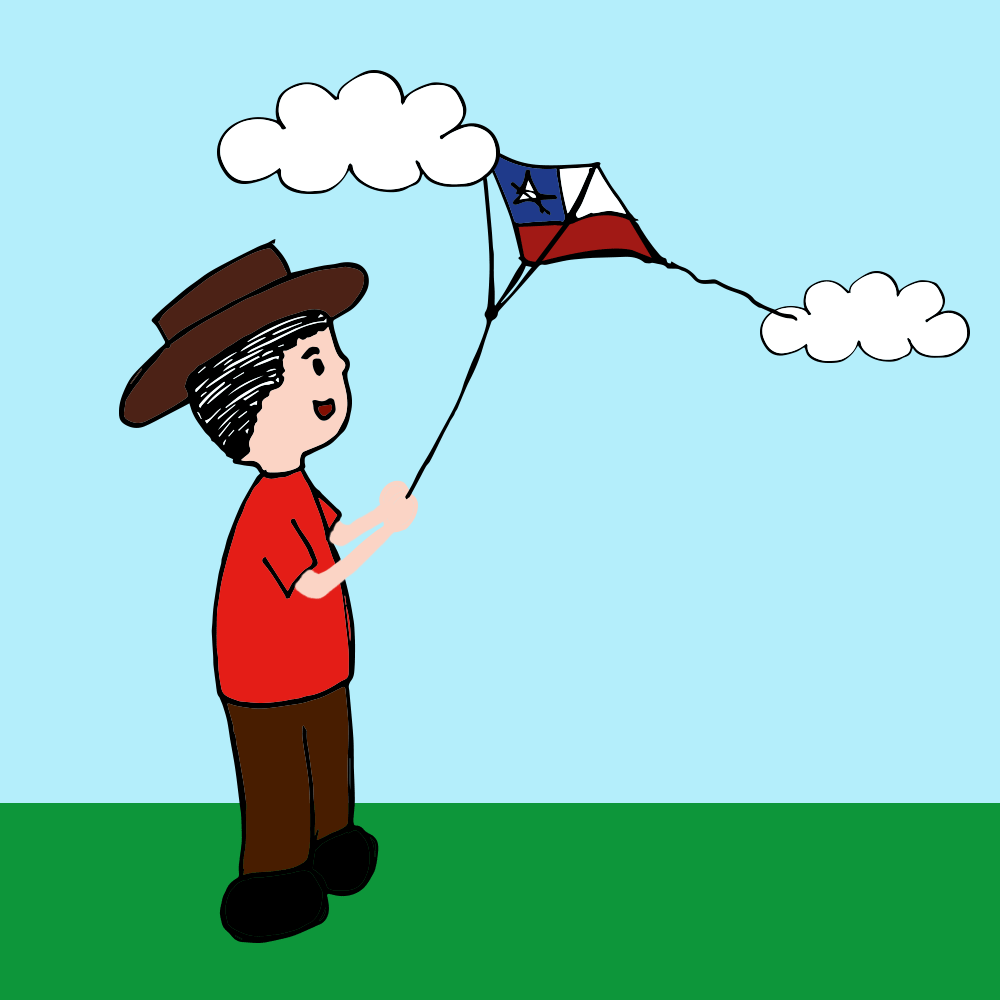 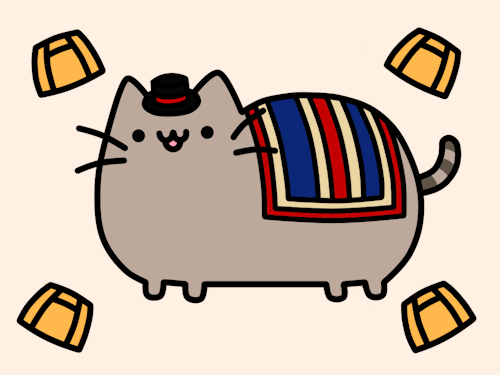 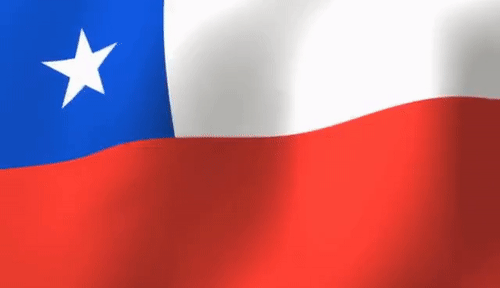 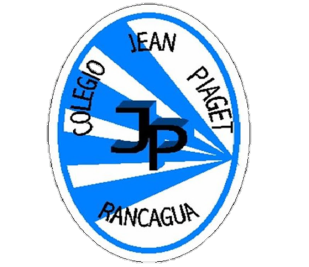 Desarrollo
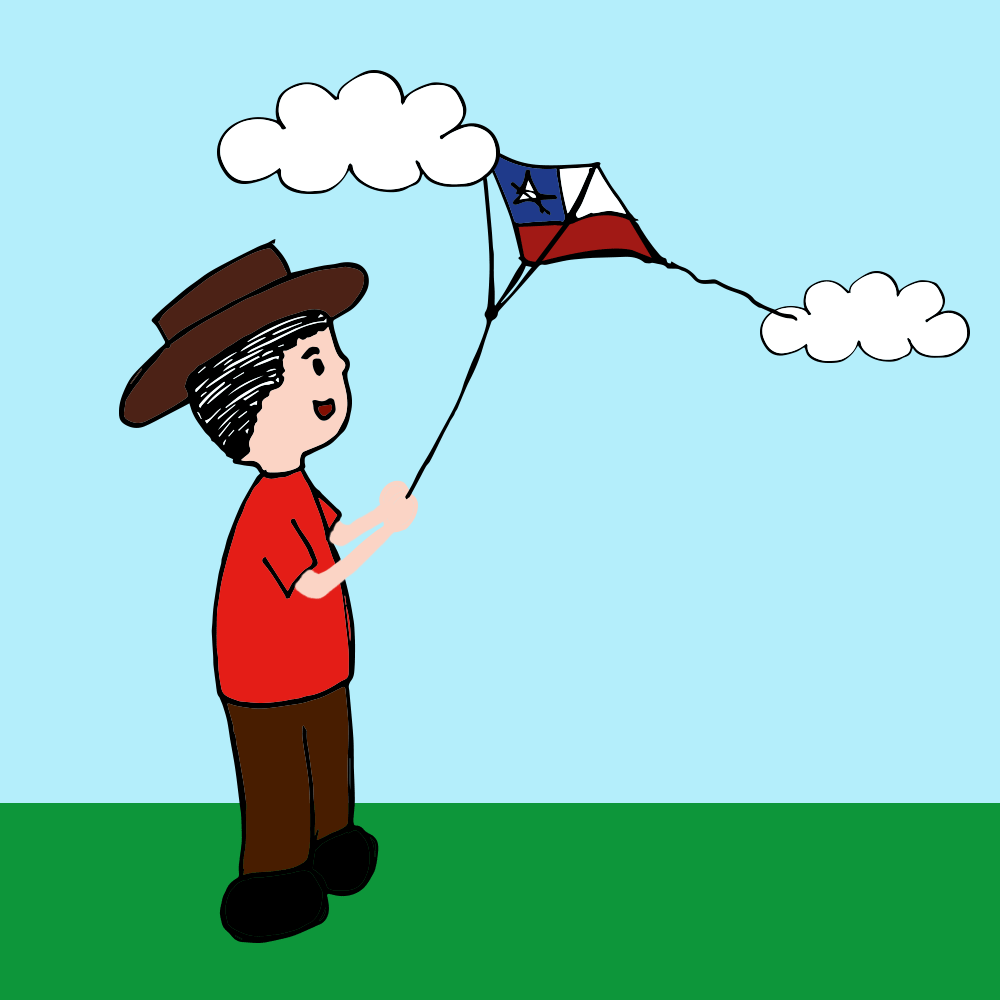 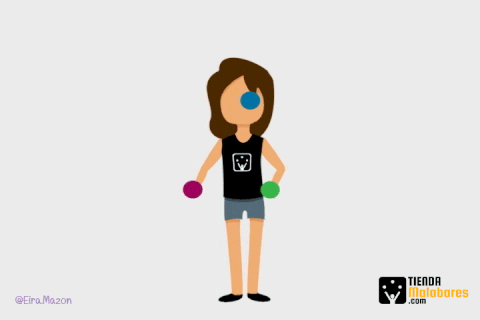 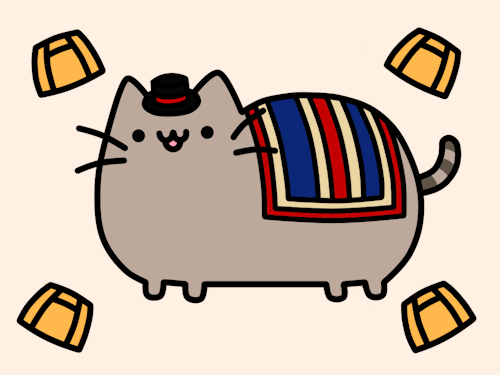 Desarrollo
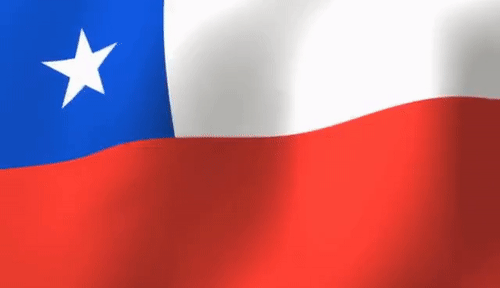 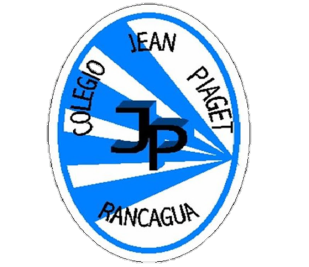 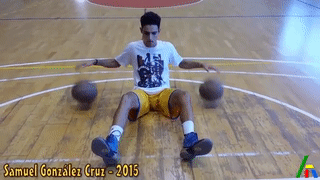 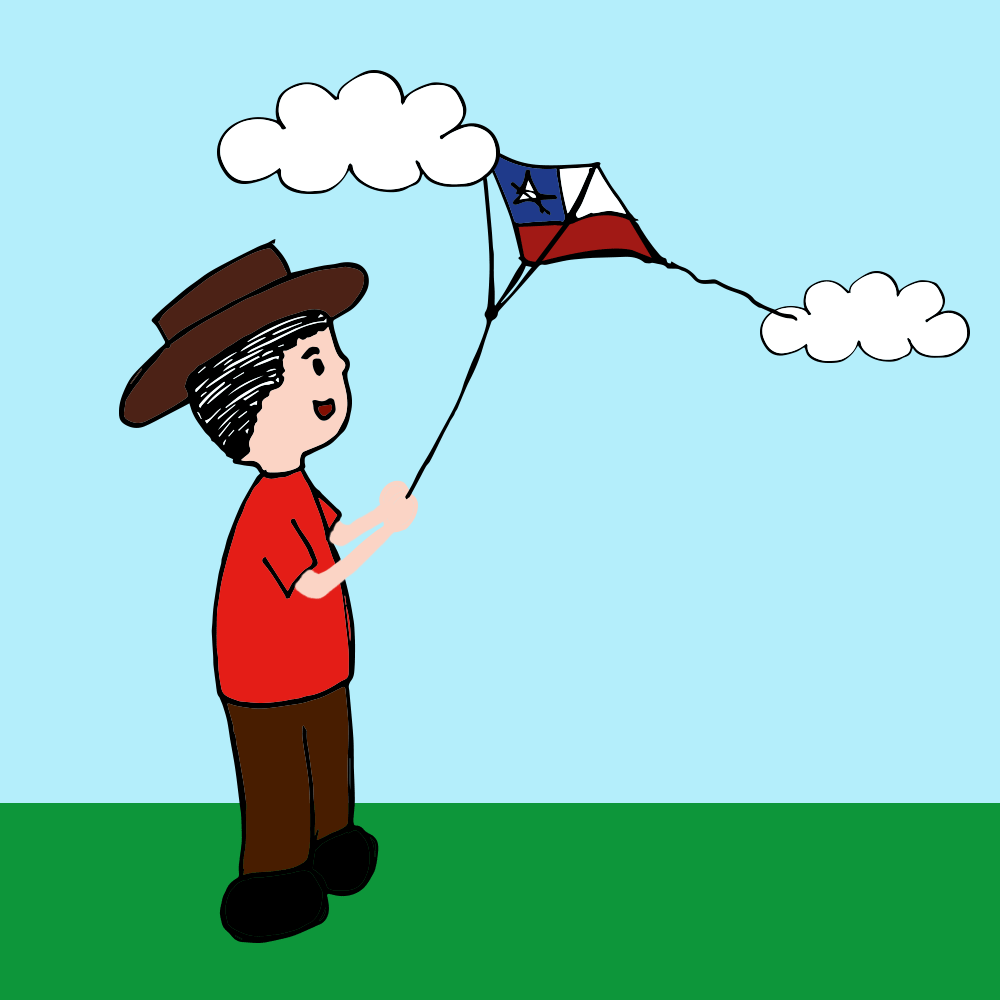 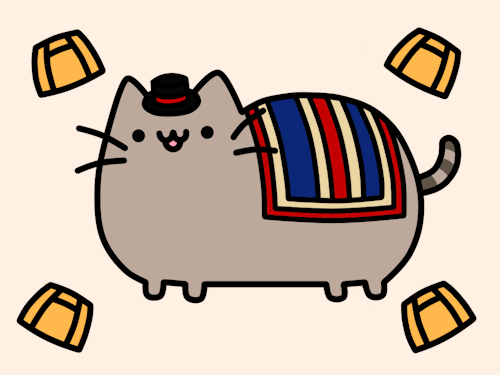 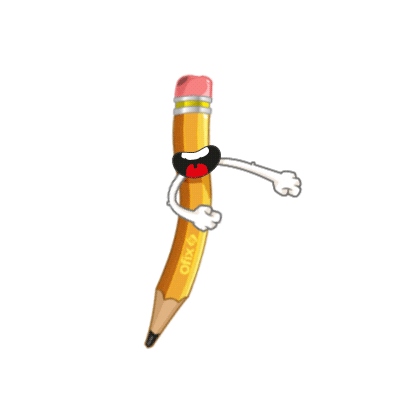 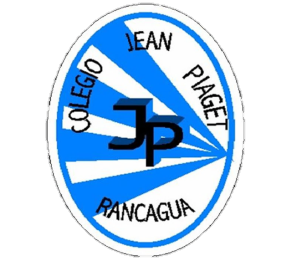 TICKET DE SALIDA
ED. FÍSICA
SEMANA 24
CIERRE
Lanzan y reciben un balón mientras se desplazan.
Reciben un balón que fue lanzado contra el piso.
1.-¿Lograste recibir el balón mientras realizabas desplazamientos?¿Por qué?

2) ¿Qué dificultades lograste observar al recibir el balón que era lanzando contra el piso?

3)¿Podrías proponer alguna actividad distinta en la que realices desplazamientos con lanzamientos contra el piso y recepción ?
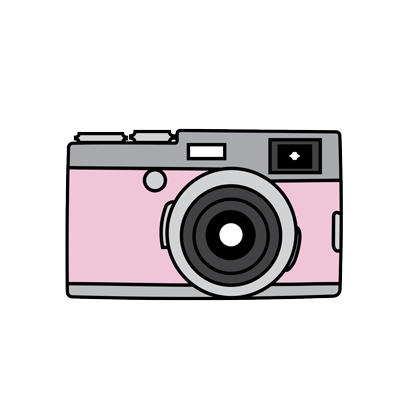 Enviar fotografía de este ticket de salida al: 
Correo: marcos.lucero@colegio-jeanpiaget.cl
Celular:+56964515300
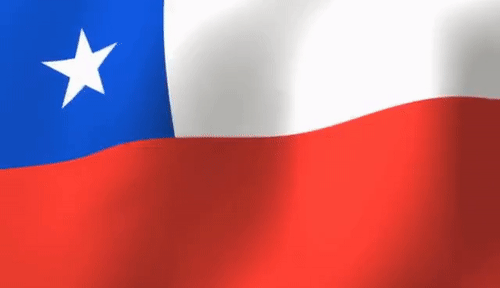